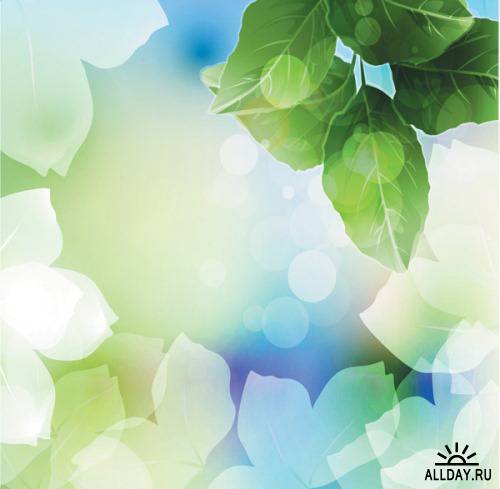 КГУ «ОШ №19 г. Темиртау
Планет а чудес Николая Сладкова
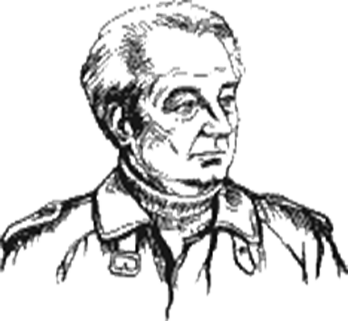 Виртуальная выставка
(05.01.1920 - 1996)
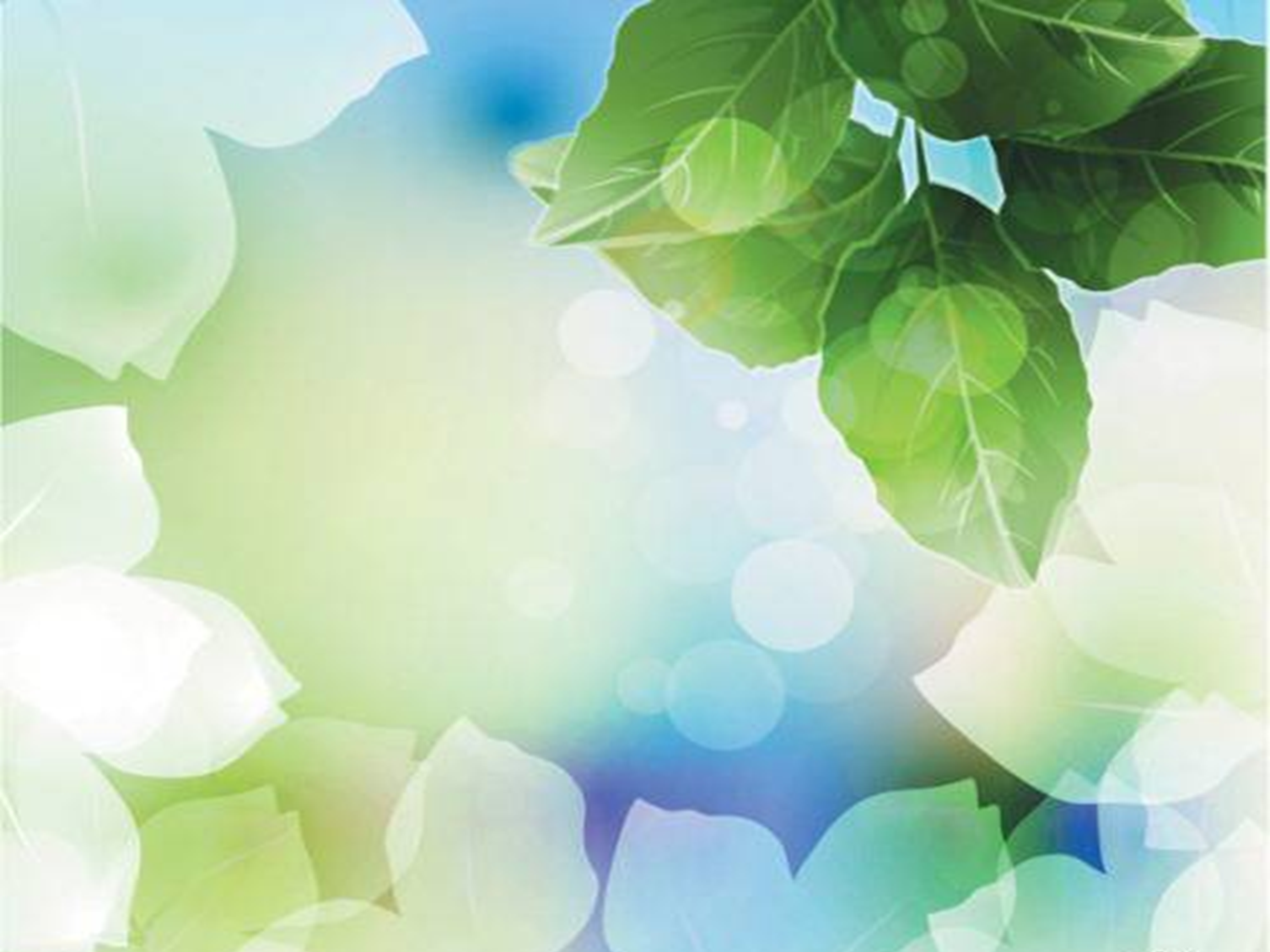 Во Вселенной много удивительных планет, но одна из них совершенно сказочная. Когда на верхней её половине лето, на нижней – зима. Если справа день, то слева ночь. Сверху и снизу венчают планету два белых пятна: куда ни смотри с одного, всё будет юг, а с другого – всё север… а если на планету взглянуть со стороны – удивительной красоты перламутровый шар сияет над бездной. Мы все, раньше или позже, родились на этой удивительной и прекрасной планете Земля.
Так давайте вместе с книгами Николая Ивановича Сладкова совершим путешествие по виртуальной выставке и вновь откроем для себя нашу планету.
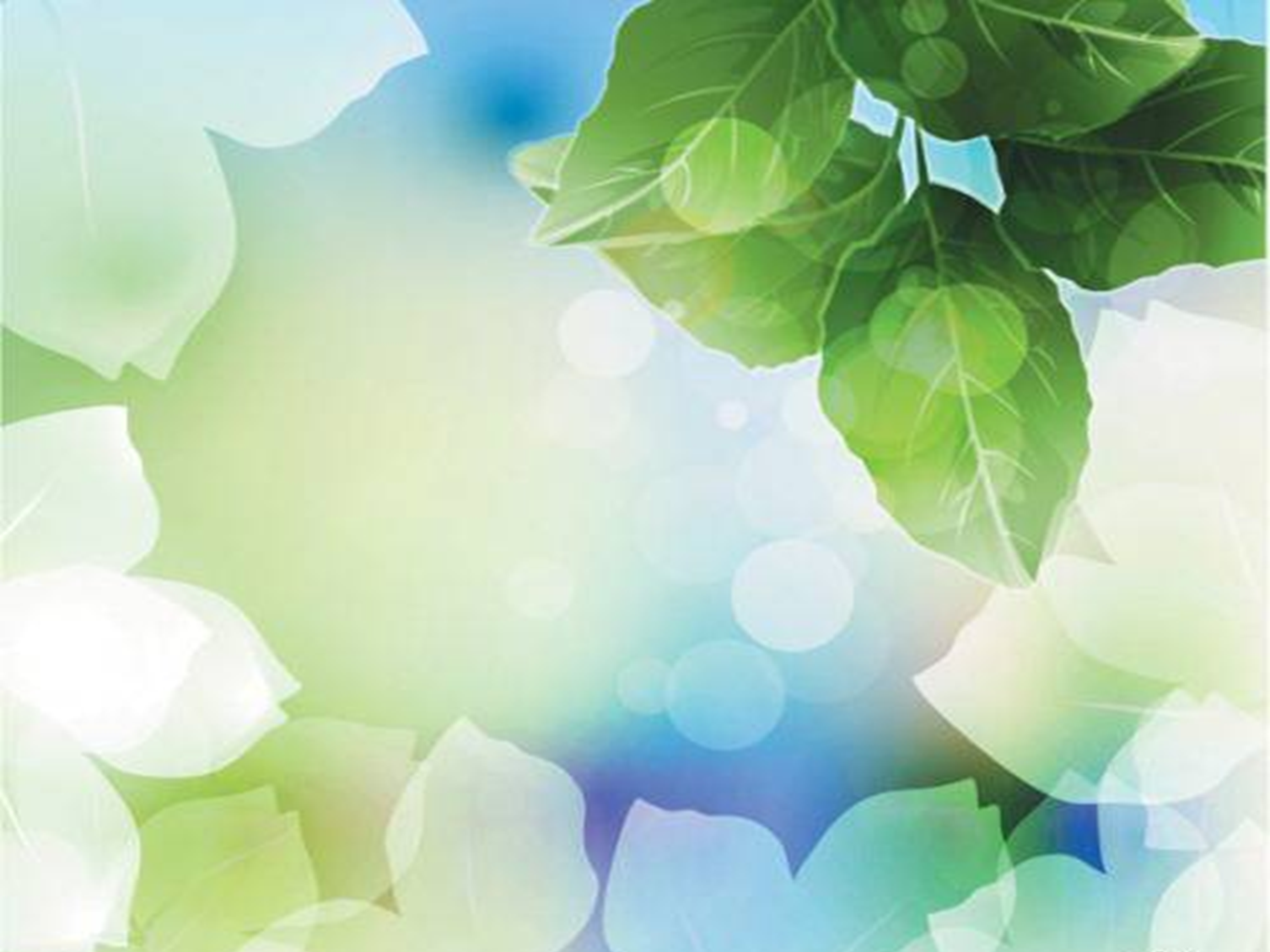 Сладков Н.И. Лесные тайнички: Рассказы и сказки. - М.: Детская литература, 2000. -  64 с. Милые и трогательные истории о лесных животных с замечательными, красочными иллюстрациями. Вместе с героями этой книжки, смешными и добрыми зверушками, ребенок отправится в чудесное путешествие по волшебному миру сказки
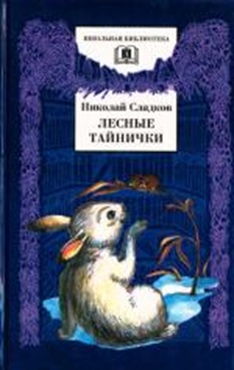 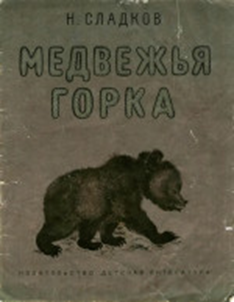 Сладков Н.И. Медвежья горка. - Л.: Детская литература, 1968. 15 с.                                                                                              Рассказ о медведице и медвежатах для детей дошкольного возраста.
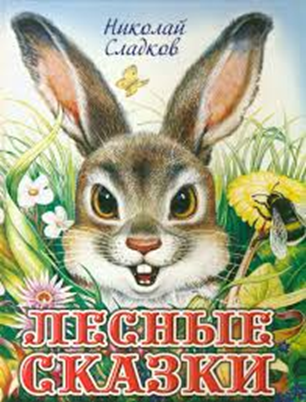 Сладков Н.И. Лесные сказки. - М.: «СТРЕКОЗА-ПРЕСС», 2002. – 61 с.                                               Сборник «Лесные сказки» об удивительном и полноценном чудесном мире, обитателей рек и лесов. Истории Н. Сладкова, пронизаны бесконечной любовью к природе.
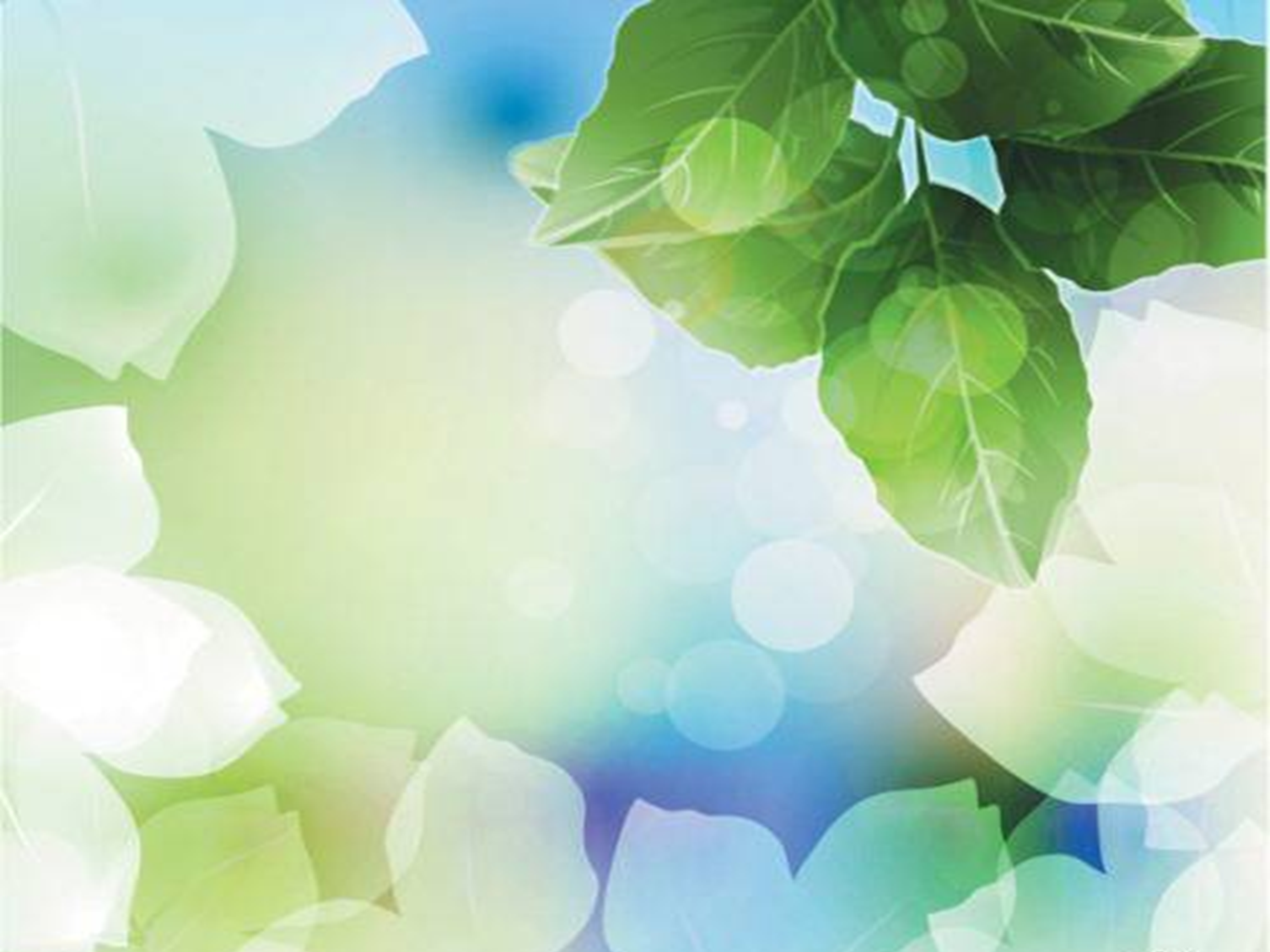 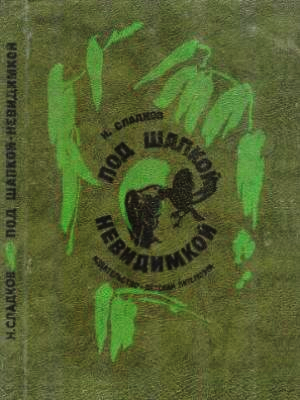 Сладков Н.И. Под шапкой-невидимкой: Рассказы. - Л.: Дет. лит., 1982. – 170 с. ил. 
Секрет любви к природе, радость узнавания тайн её раскроет для читателя эта книга.
Сладков Н.И. Каменка-плясунья. - М.: Малыш, 1987.      Добрые гармоничные рисунки Е. Чарушина напоминают нам о том, что где-то ещё существует прекрасный  наполненный однообразной жизнью мир птиц и зверей. Чтобы стать настоящим другом поэтому миру, надо узнать очень много всего о лесах и полях, реках и озёрах.
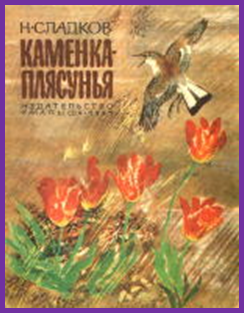 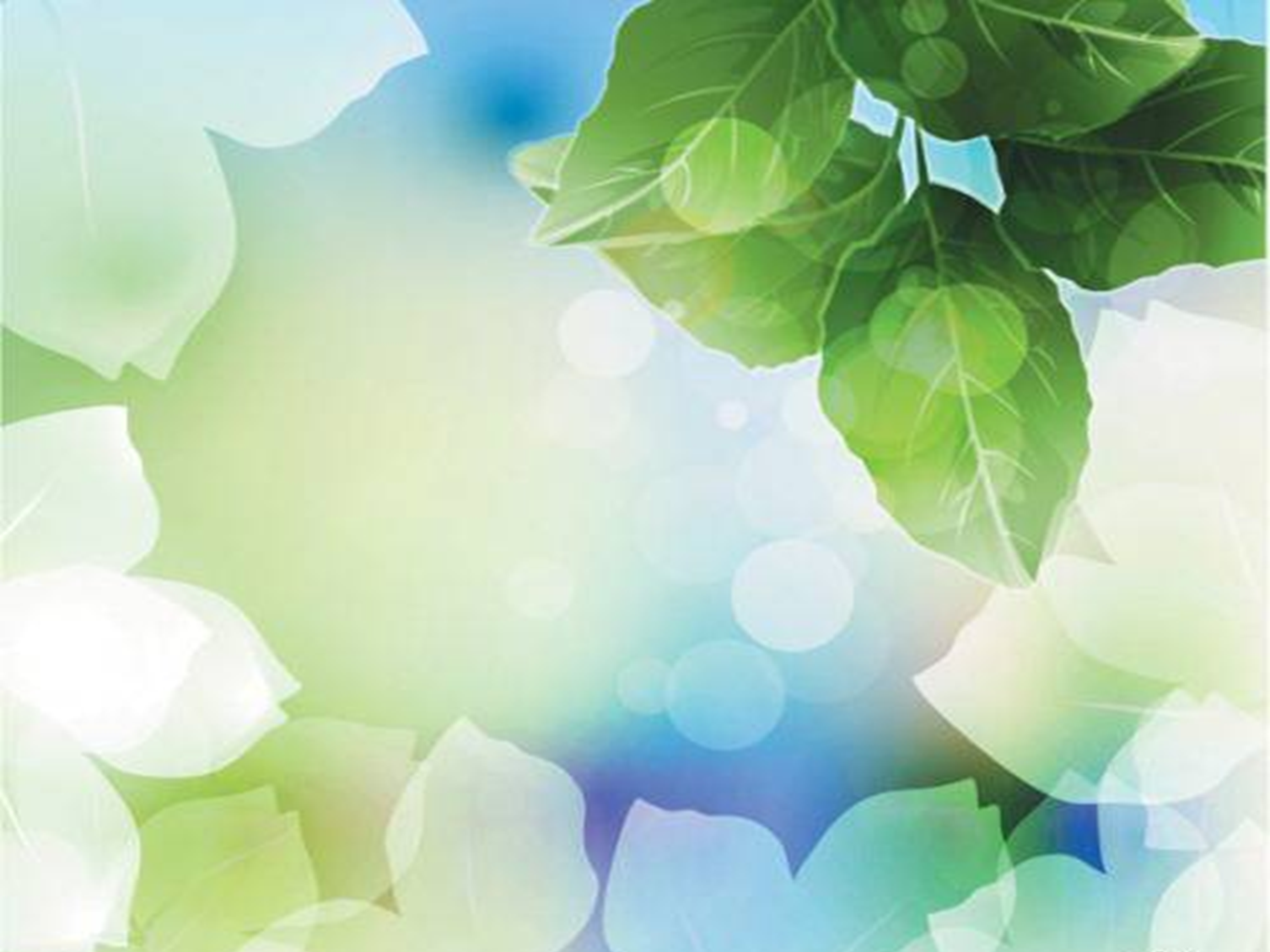 Сладков Н.И. В лесах счастливой охоты. - Л.: Детская литература, 1969.                                                                                                        От автора: Книга эта - про наших земляков. Про птиц и зверей. Они вместе с нами живут на Земле, и земляков своих надо знать. Ведь во всем огромном космическом мире нет больше таких птиц, таких зверей и таких растений.
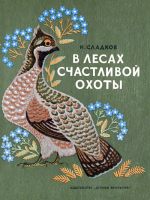 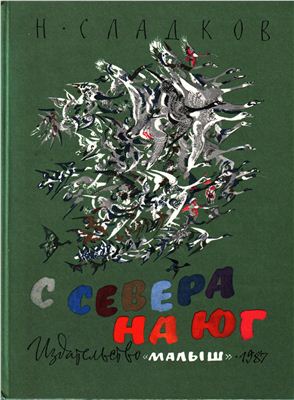 Сладков Н.И. В лесах счастливой охоты. - Л.: Малыш, 1969. Книга эта не совсем обычная. Она написана так, словно человек поднялся над огромной страной и увидел, из каких больших областей страна состоит - тундра, лес, пустыня, горы. Тут обитают наши соседи по планете - от крошечной бабочки-голубянки до огромного лохматого зубра
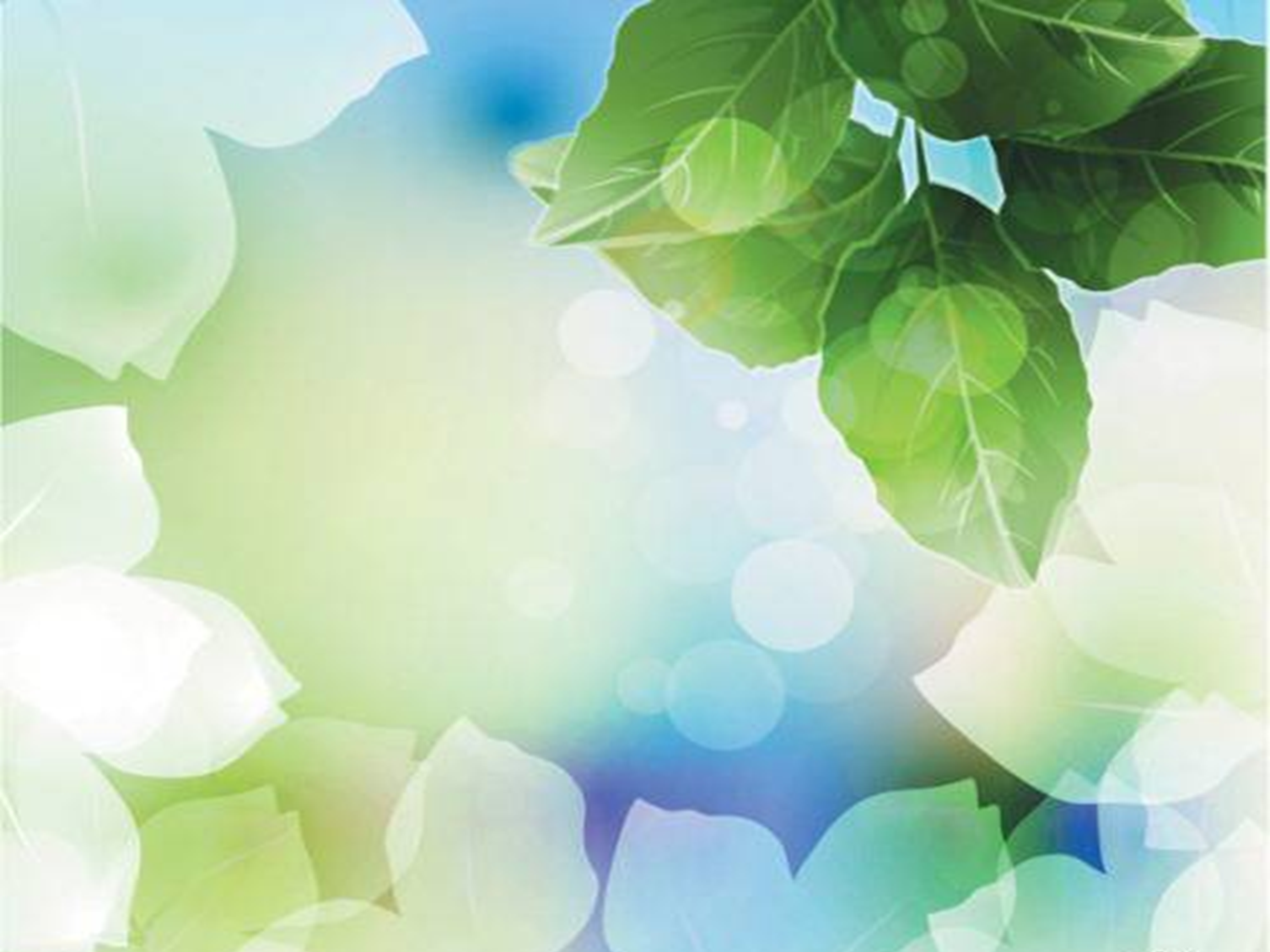 Сладков Н.И. В лесах счастливой охоты. - Л.: Детская литература, 1969.                                                                                                        От автора: Книга эта - про наших земляков. Про птиц и зверей. Они вместе с нами живут на Земле, и земляков своих надо знать. Ведь во всем огромном космическом мире нет больше таких птиц, таких зверей и таких растений.
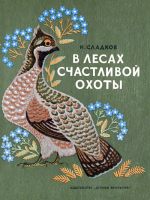 Сладков Н.И. В лес по загадки. - Л.: Детская литература, 1969.                        В лес ходят по ягоды, по грибы, по орехи. А что, если отправиться по загадки. Загадки в лесу - на каждом шагу. Смотри  внимательно - и насобираешь корзинку доверху. Следы большие, следы маленькие.      Чтобы это узнать и во всём разобраться, надо осилить лесную             грамоту, научиться читать по следам.
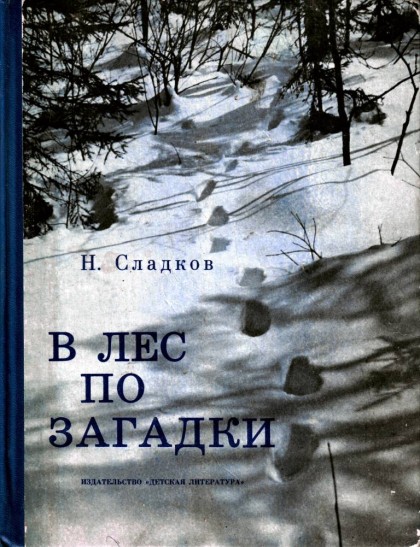 Читайте книги Н. Сладкова
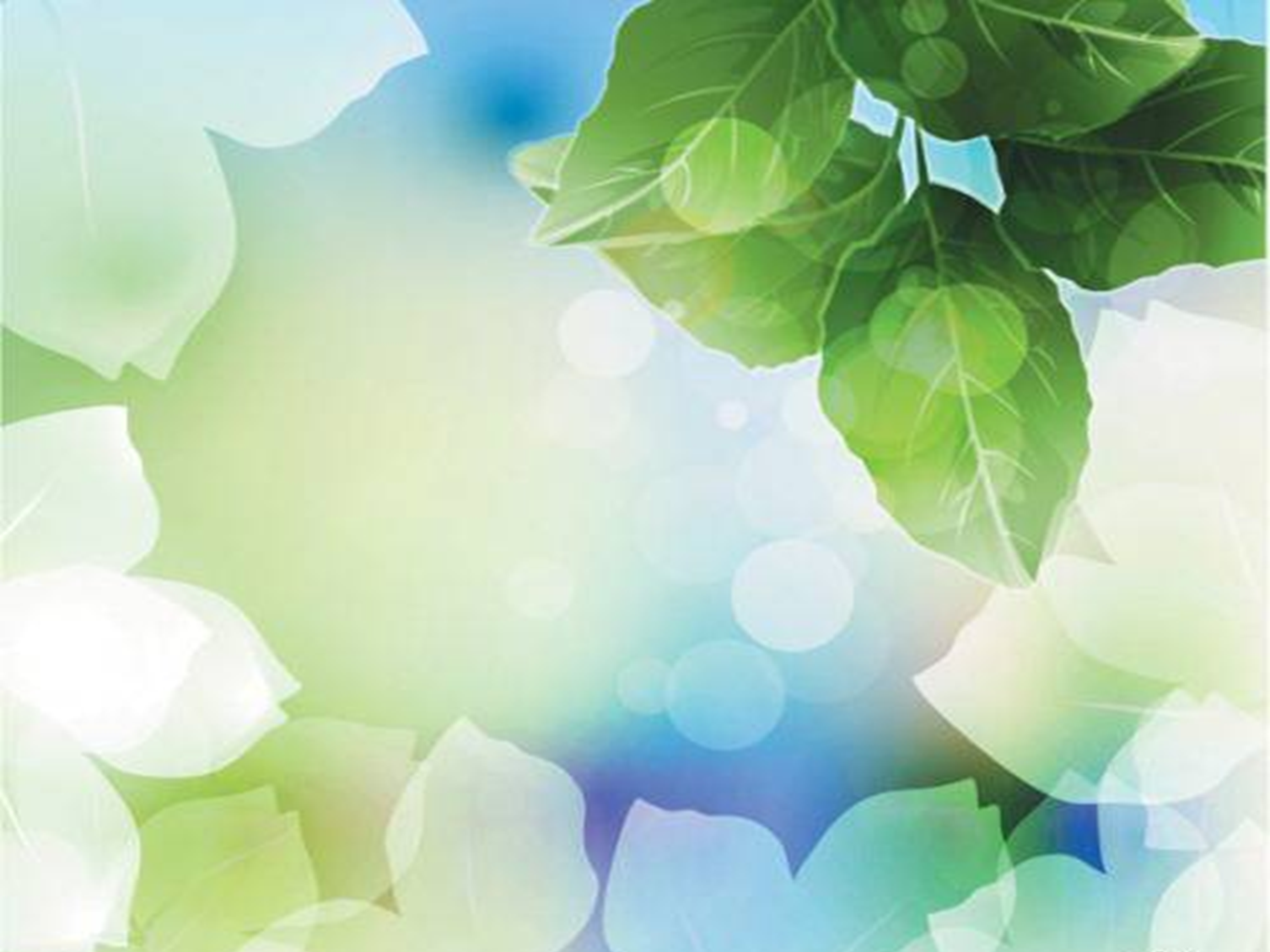 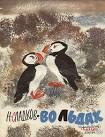 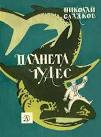 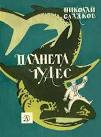 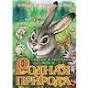 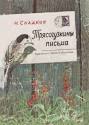 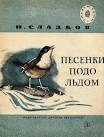 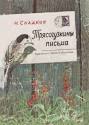 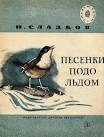 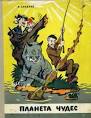 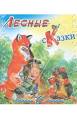 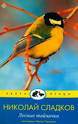 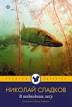 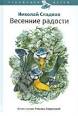 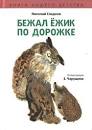 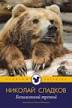 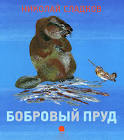 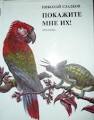 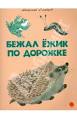 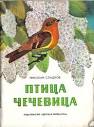 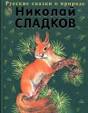